Construyendo un sistema organizacional de Atención Orientado a la Recuperación
Una serie de siete partes
Resumen del entrenamiento: ¿Por qué estamos aquí?
Reconocer que, a pesar de muchas experiencias difíciles y que cambian la vida, la recuperación es posible para las personas con problemas de salud mental y / o condiciones de uso de sustancias.
Identificar creencias, principios y prácticas que son fundamentales para guiar nuestro trabajo para ayudar a aquellos a quienes servimos a reconstruir vidas significativas, valiosas y satisfactorias.
administración de la recuperación
2
[Speaker Notes: Experimentar problemas graves de salud mental y / o uso de sustancias es una experiencia catastrófica y que cambia la vida. No hay forma de volver a cómo estaban las cosas antes de que comenzaran los problemas, pero hay un camino a seguir. Muchas personas con problemas de salud mental y uso de sustancias han demostrado que es posible reconstruir una vida significativa, valorada y satisfactoria. La recuperación es posible.
Sabemos que las personas con condiciones de salud mental y uso de sustancias se benefician de una amplia gama de apoyo y tratamiento, y es fundamental que estén disponibles para personas de todas las edades y para aquellos que pueden experimentar discriminación y desventaja adicionales debido a impedimentos físicos, problemas de uso de sustancias, historial forense, discapacidades de aprendizaje o su origen étnico, sexualidad, o religión.  Una pregunta central para cualquier organización es si este apoyo y tratamiento ayuda a la persona a perseguir sus ambiciones y aprovechar al máximo su vida. Por lo tanto, la filosofía y los principios que guían nuestro trabajo como profesionales de la salud conductual y los servicios prestados son particularmente importantes.]
Resumen del entrenamiento: ¿Por qué estamos aquí?
Cuatro componentes clave de la recuperación:
Encontrar y mantener la esperanza
Abordar los aspectos personales de la recuperación (la situación de la vida de una persona debe verse de manera holística, con profesionales que se asocian con individuos para aprovechar sus fortalezas y fomentar la autonomía)
Construir una vida significativa (la recuperación ocurre en el contexto y la alineación con la vida de la persona; familia, amigos, trabajo, comunidades, etc.)
Afirmar la autonomía y la responsabilidad personal de tomar el control de la propia vida
administración de la recuperación
3
[Speaker Notes: Hay muchas nuevas comprensiones de la naturaleza del uso de sustancias y las condiciones de salud mental, su manejo y lo que contribuye a los resultados de la recuperación. En su forma más básica, la investigación sugiere que la recuperación comprende cuatro componentes clave, que requieren atención a cada uno.:
Encontrar y mantener la esperanza
Abordar los aspectos personales de la recuperación (la situación de la vida de una persona debe verse de manera holística, con profesionales que se asocian con ellos para aprovechar sus fortalezas y fomentar la autonomía)
Construir una vida significativa (la recuperación ocurre dentro del contexto y la alineación con la vida de la persona; familia, amigos, trabajo, comunidades, etc.)
Afirmar la autonomía y la responsabilidad personal de tomar el control de la propia vida

Este es un programa de entrenamiento para el personal que brinda una variedad de servicios y apoyo para personas con condiciones de salud conductual. En última instancia, tiene como objetivo apoyar el desarrollo de un enfoque en la recuperación dentro de nuestros servicios. Proporciona diferentes ideas para trabajar con los usuarios del servicio de una manera orientada a la recuperación. 
Jaiswal. A., Carmichael, K., Gupta, S., Siemens, T., et al (2020). Essential elements that contribute to the recovery of persons with severe mental illness: A systematic scoping study. Frontiers in Psychiatry (11). Retrieved from https://www.frontiersin.org/article/10.3389/fpsyt.2020.586230]
resumen del entrenamiento: objetivos
Desarrollar un marco conceptual y un lenguaje compartidos para transformar la cultura y las prácticas de nuestra organización.
Adopte los principios, valores, conocimientos, habilidades y comportamientos que subyacen a los servicios y apoyos orientados a la recuperación.
Explore un enfoque fundamental para la atención orientada a la recuperación que se pueda adaptar a la amplia variedad de servicios y apoyos proporcionados por nuestra organización.
administración de la recuperación
4
[Speaker Notes: Para que una orientación a la recuperación se convierta en una parte integral de esta organización, debemos valorar, adoptar e implementar una "orientación a la recuperación", tanto en la política como en la práctica.  Este conjunto de módulos y experiencias de capacitación está diseñado para ayudar a nuestro personal a comprender la recuperación y facilitar una aplicación consistente de los principios de recuperación a:
Desarrollar un marco conceptual y un lenguaje compartidos para transformar la cultura y las prácticas de nuestra organización..
Adoptar los principios, valores, conocimientos, habilidades y comportamientos que subyacen a los servicios y apoyos orientados a la recuperación.
Explore un enfoque fundamental para la atención orientada a la recuperación que se pueda adaptar a la amplia variedad de servicios y apoyos proporcionados por nuestra organización..

En este programa de capacitación, puede haber elementos en el lenguaje de "recuperación" que no resuenan inmediatamente con todos. Esperamos, sin embargo, que al adoptar un enfoque fundamental al considerar la adaptación a las necesidades de las personas, respetar las fortalezas y experiencias de las personas y adoptar un enfoque holístico constituya una base sólida para la comprensión mutua y el aprendizaje mutuo a lo largo de esta serie de Gestión de la Recuperación. Habrá muchas oportunidades para reflexionar sobre el material presentado y sobre cómo alinear las prácticas para incorporar mejor un enfoque orientado a la recuperación..]
Estructura del curso : 7 Módulos
administración de la recuperación
5
Estructura de cada módulo
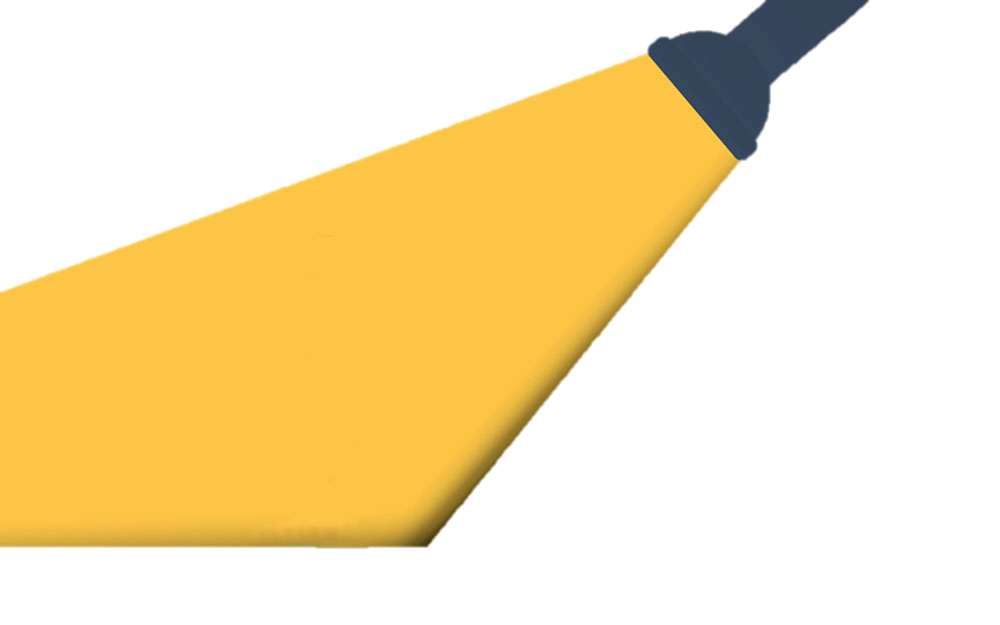 Principio básico
Valores y actitudes
Lo que sabemos de la investigación
Aplicación del principio
Oportunidades para la reflexión
administración de la recuperación
6
[Speaker Notes: La implementación de servicios orientados a la recuperación implica aprender sobre cómo cambiar las prácticas, así como reflexionar sobre valores, creencias y formas de trabajar juntos. 
Principio básico – identifica un principio particular que es fundamental para la práctica orientada a la recuperación.  Enmarca el conjunto de valores, conocimientos, habilidades, comportamiento y práctica y son relevantes para cada tema del módulo.

Valores y actitudes - aquellos valores, creencias y actitudes sostenidas por individuos y organizaciones que dan forma o influyen en el comportamiento.

Lo que sabemos de la investigación – analiza la investigación actual y la comprensión de un principio particular y su relación con los resultados de la recuperación.

Aplicación del principio – amplía el área de conocimiento para asesorar cómo el principio y los aprendizajes se aplican mejor dentro de la organización y a lo largo de la prestación de servicios.

Actividades y oportunidades para la reflexión –  Estos están destinados a apoyar los esfuerzos de cada profesional para traducir los principios de recuperación en su práctica diaria.

A lo largo de este curso, enfatizamos cómo nuestra organización y nuestro personal pueden adoptar una orientación de recuperación e incorporar los tipos de servicios y apoyos centrados en la recuperación que han demostrado ser efectivos para personas con afecciones de salud mental y uso de sustancias.

Mental Health Commission of Canada. (2015). Recovery Guidelines. Ottawa, ON:  Author.]
RecuperaciónYadministración de la recuperación
Módulo 1
Esquema del Módulo 1
administración de la recuperación
8
[Speaker Notes: Este curso identifica muchas necesidades de conocimiento, valores, habilidades, servicios y apoyos que están vinculados a los sistemas de atención orientados a la recuperación. Discuta los objetivos de aprendizaje para este módulo:

Este módulo enfatiza que la recuperación es real. Está alimentado por la esperanza, facilitado por el compromiso y guiado por un conjunto de principios. 

En el curso de este entrenamiento, también ofreceremos ejemplos prácticos de cómo los profesionales y organizaciones de salud conductual pueden incorporar los tipos de servicios y apoyos centrados en la recuperación que han demostrado ser efectivos para las personas con afecciones de salud mental y uso de sustancias. 

La cultura y el lenguaje de la práctica orientada a la recuperación comunican expectativas positivas y promueven la esperanza para las personas a las que servimos.]
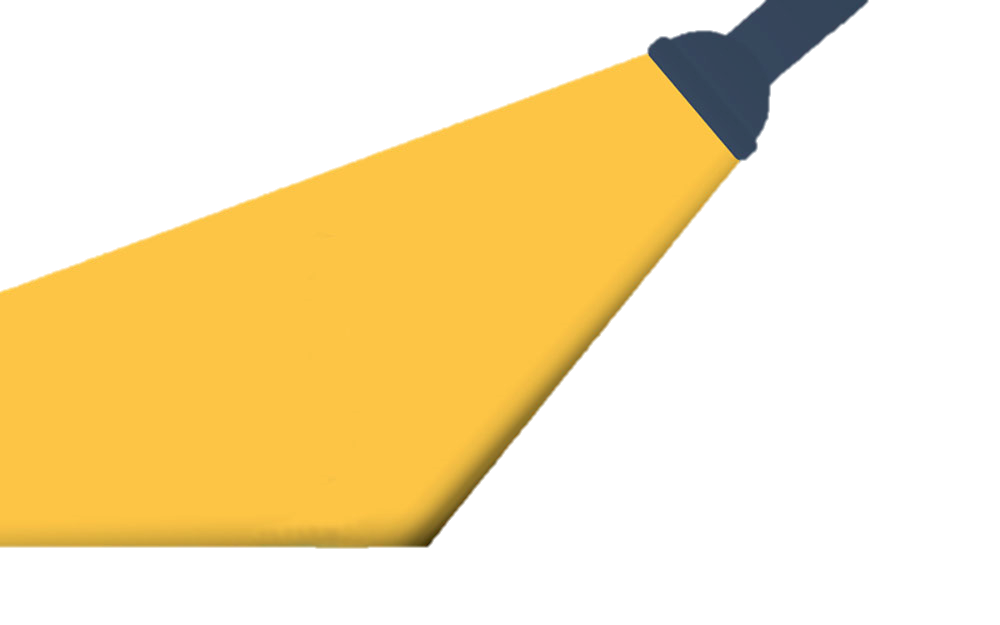 Principio básico
Orientación a la recuperación
administración de la recuperación
9
[Speaker Notes: Veamos la comprensión actual de la recuperación para las personas con afecciones de salud conductual y los principios que sustentan un enfoque moderno de las prácticas de recuperación.]
Cronología del Movimiento de Recuperación
administración de la recuperación
10
[Speaker Notes: En los últimos decenios se han logrado muchos avances por parte de personas en recuperación e iniciativas nacionales para promover conceptos y prácticas de recuperación. Estas iniciativas han fomentado una mejor comprensión de la recuperación, las prácticas orientadas a la recuperación y el papel de las diversas profesiones en la promoción de la recuperación. El movimiento de recuperación evolucionó a partir del trabajo temprano de los defensores de los derechos de las personas con discapacidad que abogaron por la inclusión de las personas y sus familias en el proceso de planificación y prestación de servicios y argumentaron que las personas con discapacidades deberían considerarse miembros plenos de su comunidad y de la sociedad en general. Estos esfuerzos también fueron paralelos a los del movimiento de derechos civiles que estaba trabajando por la inclusión y la ciudadanía plena para personas de todas las razas y culturas. 
 
Los movimientos de recuperación fueron promovidos principalmente por personas con experiencia vivida con condiciones de salud mental o uso de sustancias, cuidadores y defensores cuyos esfuerzos exitosos culminaron en el impulso de una mejor investigación y desarrollo de sistemas de prestación de servicios que sean respetuosos e incluyan a las personas atendidas como tomadores de decisiones.
Las iniciativas federales siguieron con: 
La Comisión Federal de Nueva Libertad sobre Salud Mental detalló una hoja de ruta transformadora para lograr la promesa de excelencia en la atención de la salud mental en 2003;
La década de trabajo de la Administración de Servicios de Salud Mental y Abuso de Sustancias (SAMHSA) para desarrollar conceptos de recuperación y proporcionar fondos para apoyar sus esfuerzos;
El Informe del Cirujano General sobre Alcohol, Drogas y Salud: Enfrentando la Adicción en los Estados Unidos (2016) es el primer informe que aborda los trastornos por uso de sustancias y la gama más amplia de problemas de salud. 


Estos cambios son profundos y se basan en nuevos conocimientos de la naturaleza del uso de sustancias y las condiciones de salud mental y su manejo. 


New Freedom Commission on Mental Health (2003). Achieving the Promise: Transforming Mental Health Care in America. Final Report. DHHS Pub. No. SMA-03-3832. Rockville, MD.

U.S. Department of Health and Human Services, Office of the Surgeon General (Nov. 2016). Facing Addiction in America: The Surgeon General’s Report on Alcohol, Drugs, and Health. Washington, DC: HHS. https://addiction.surgeongeneral.gov/]
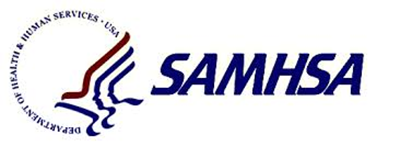 Recuperación
“La recuperación es un proceso de cambio mediante el cual las personas mejoran su salud y bienestar, para vivir una vida autodirigida y esforzarse por alcanzar su máximo potencial.” Substance Abuse and Mental Health Services Administration (2014).
administración de la recuperación
11
[Speaker Notes: Hay muchas definiciones de recuperación. La mayoría de las definiciones de recuperación que se encuentran en la literatura de salud conductual implican algún componente de aceptación de la enfermedad, tener un sentido de esperanza sobre el futuro y encontrar un sentido renovado de sí mismo. En 2012, las personas en recuperación en los Estados Unidos colaboraron con la Administración de Servicios de Salud Mental y Abuso de Sustancias (SAMHSA) para crear una definición moderna de recuperación para afecciones de salud conductual. – "La recuperación es un proceso de cambio mediante el cual las personas mejoran su salud y bienestar, para vivir una vida autodirigida y esforzarse por alcanzar su máximo potencial" (SAMHSA, 2014).  

Para evitar confusiones y salvar las diferencias entre las perspectivas de salud mental y uso de sustancias, este programa de capacitación se esfuerza siempre que sea posible por usar el término recuperación de manera amplia, es decir, para centrarse en toda la persona, no solo en un trastorno, condición o comportamientos relacionados.

Substance Abuse and Mental Health Services Administration (SAMHSA, 2014). Recovery and Recovery Support. https://www.samhsa.gov/find-help/recovery#:~:text=SAMHSA's%20working%20definition%20of%20recovery,to%20reach%20their%20full%20potential.

Davidson, L., O’Connel, M.J., Staeheli, M., Weingarten, R. et al. (2001). Concepts of recovery in behavioral health: History, review of the evidence, and critique. Psychiatric Services, 52(4), 482-5.]
Distinciones en la definición de recuperación
Se han hecho distinciones dentro de la definición de recuperación
Las distinciones incluyen:
Recuperación clínica (remisión de los síntomas o abstinencia) 
Recuperación funcional (conseguir un trabajo y la supervivencia de las demandas de la vida diaria) 
Recuperación personal (mejoras en el bienestar y la satisfacción con la vida, recuperando un sentido positivo de identidad)
Recuperación social (desarrollo de redes sociales fuertes y de apoyo)
administración de la recuperación
12
[Speaker Notes: Se han hecho distinciones dentro de la definición de recuperación para diferenciar entre:

Recuperación clínica (remisión de los síntomas o abstinencia) 
Recuperación funcional (conseguir un trabajo y la supervivencia de las demandas de la vida diaria) 
Recuperación personal (mejoras en el bienestar y la satisfacción con la vida, recuperando un sentido positivo de identidad)
Recuperación social (desarrollo de redes sociales fuertes y de apoyo)

Esto produce un proceso de recuperación único para cada persona. Para muchas personas con problemas de salud mental y uso de sustancias, el concepto de recuperación se trata de mantener el control de su vida. Tal enfoque, que no se centra en la resolución completa de los síntomas, sino que enfatiza la resiliencia y el control sobre los problemas y la vida, se ha llamado el modelo de recuperación.  La recuperación no significa una cura. No se trata de dejar de necesitar apoyo, se trata de "recuperar una vida", el derecho a participar en todas las facetas de la vida cívica y económica como un ciudadano igualitario.

Roosenschoon, B. J., Kamperman, A. M., Deen, M. L., Weeghel, J. V., & Mulder, C. L. (2019). Determinants of clinical, functional and personal recovery for people with schizophrenia and other severe mental illnesses: A cross-sectional analysis. PloS one, 14(9), e0222378. https://doi.org/10.1371/journal.pone.0222378]
SAMHSA ha distinguido cuatro áreas que apoyan una vida en recuperación.
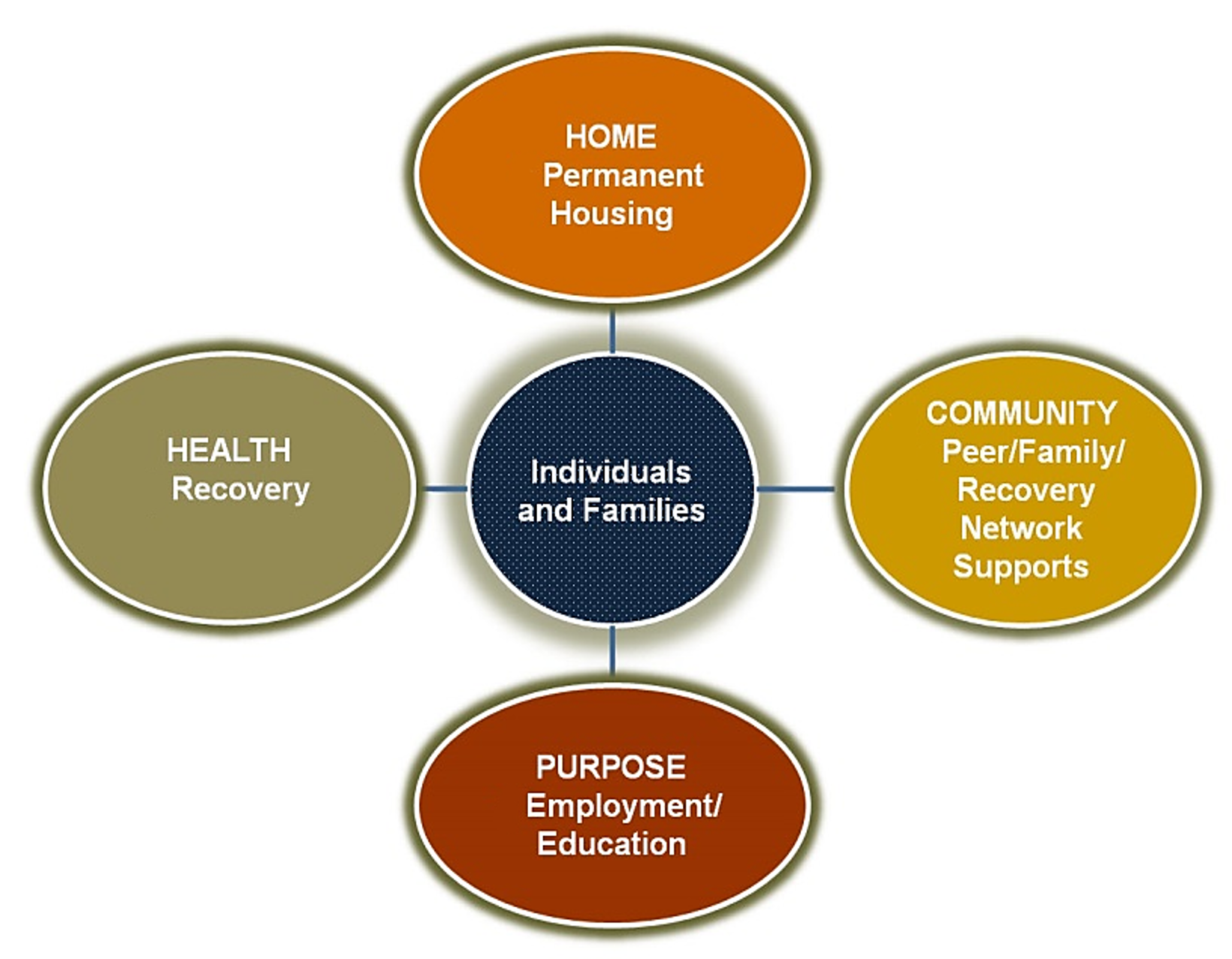 DIMENSIONES DE RECUPERACIÓN
administración de la recuperación
13
[Speaker Notes: SAMHSA ha delineado cuatro dimensiones principales que apoyan una vida en recuperación:

Salud: superar o manejar la(s) enfermedad(es) de uno(s), así como vivir de una manera física y emocionalmente saludable

Hogar: un lugar estable y seguro para vivir

Propósito: actividades diarias significativas, como un trabajo, escuela, voluntariado, cuidado familiar o esfuerzos creativos, y la independencia, los ingresos y los recursos para participar en la sociedad.

Comunidad: relaciones y redes sociales que brindan apoyo, amistad, amor y esperanza.

Hyde, P. (2011). Shaping the Future: Challenges and Opportunities (conference presentation). Washington, DC: SAMHSA.]
10 Principios de recuperación
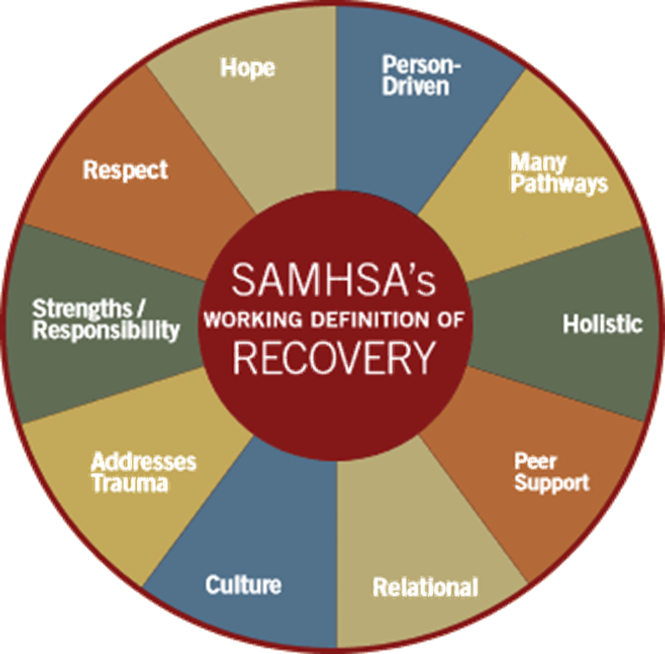 La recuperación surge de la esperanza: La creencia de que la recuperación es real proporciona el mensaje esencial y motivador de un futuro mejor.
La recuperación está centrada en la persona: La autodeterminación y la autodirección son las bases para la recuperación a medida que los individuos definen sus propios objetivos de vida y diseñan su camino único hacia esos objetivos. 
La recuperación ocurre a través de muchas vías: Las vías de recuperación son altamente personalizadas. La recuperación no es lineal, se caracteriza por un crecimiento continuo y un mejor funcionamiento que puede implicar contratiempos. 
La recuperación es holística: La recuperación abarca toda la vida de un individuo, incluyendo la mente, el cuerpo, el espíritu y la comunidad.
administración de la recuperación
14
[Speaker Notes: Hay varios principios en los que se basa el concepto de recuperación. SAMHSA, en colaboración con personas en recuperación, también ha creado un conjunto de valores y principios rectores que han llegado a ser comúnmente aceptados como los estándares para la prestación efectiva de atención centrada en la recuperación. 

La recuperación surge de la esperanza: La creencia de que la recuperación es real proporciona el mensaje esencial y motivador de un futuro mejor: que las personas pueden superar y superan los desafíos, barreras y obstáculos internos y externos que enfrentan. 
La recuperación está centrada en la persona: La autodeterminación y la autodirección son las bases para la recuperación a medida que los individuos definen sus propios objetivos de vida y diseñan su camino único hacia esos objetivos. 
La recuperación ocurre a través de muchas vías: La recuperación se basa en las múltiples capacidades, fortalezas, talentos, habilidades de afrontamiento, recursos y valor inherente de cada individuo. Las vías de recuperación son altamente personalizadas. La recuperación no es lineal, se caracteriza por un crecimiento continuo y un mejor funcionamiento que puede implicar contratiempos. 

La recuperación es holística: La recuperación abarca toda la vida de un individuo, incluyendo la mente, el cuerpo, el espíritu y la comunidad. La gama de servicios y apoyos disponibles debe integrarse y coordinarse.

SAMHSA (2012). SAMHSA’s working definition of recovery.  Washington, DC: US Department of Health and Human Services, SAMHSA. https://store.samhsa.gov/product/SAMHSA-s-Working-Definition-of-Recovery/PEP12-RECDEF]
10 Principios de recuperación
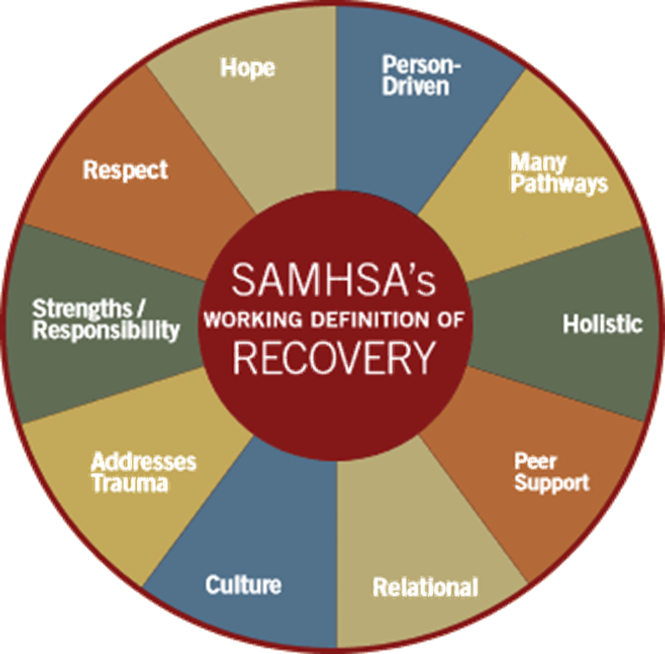 La recuperación es apoyada por compañeros y aliados: El apoyo mutuo y los grupos de ayuda mutua desempeñan un papel inestimable en la recuperación. Los compañeros alientan e involucran a otros compañeros y se proporcionan mutuamente un sentido vital de pertenencia, relaciones de apoyo, roles valiosos y comunidad. 
La recuperación se apoya a través de la relación y las redes sociales: Un factor importante es la presencia y participación de personas que creen en la capacidad de la persona para recuperarse. Los miembros de la familia, los compañeros, los proveedores, los grupos religiosos, los miembros de la comunidad y otros aliados forman redes de apoyo vitales.  
La recuperación se basa en la cultura y está influenciada: La cultura y los antecedentes culturales, incluidos los valores, las tradiciones y las creencias, son claves para determinar el viaje de una persona y el camino único hacia la recuperación.
administración de la recuperación
15
[Speaker Notes: La recuperación es apoyada por compañeros y aliados: El apoyo mutuo y los grupos de ayuda mutua desempeñan un papel inestimable en la recuperación. Los compañeros alientan e involucran a otros compañeros y se proporcionan mutuamente un sentido vital de pertenencia, relaciones de apoyo, roles valiosos y comunidad. Los profesionales también desempeñan un papel importante en el proceso de recuperación al proporcionar tratamiento clínico y otros servicios que apoyan a las personas en sus rutas de recuperación elegidas. 
 
La recuperación se apoya a través de la relación y las redes sociales: Un factor importante en el proceso de recuperación es la presencia e implicación de personas que creen en la capacidad de la persona para recuperarse; que ofrecen esperanza, apoyo y aliento; y que también sugieren estrategias y recursos para el cambio. Los miembros de la familia, los compañeros, los proveedores, los grupos religiosos, los miembros de la comunidad y otros aliados forman redes de apoyo vitales. 
 
La recuperación se basa en la cultura y está influenciada: La cultura y los antecedentes culturales, incluidos los valores, las tradiciones y las creencias, son claves para determinar el viaje de una persona y el camino único hacia la recuperación. Los servicios deben estar culturalmente fundamentados, en sintonía, sensibles, congruentes y competentes, así como personalizados para satisfacer las necesidades únicas de cada individuo.

SAMHSA (2012). SAMHSA’s working definition of recovery.  Washington, DC: US Department of Health and Human Services, SAMHSA. https://store.samhsa.gov/product/SAMHSA-s-Working-Definition-of-Recovery/PEP12-RECDEF]
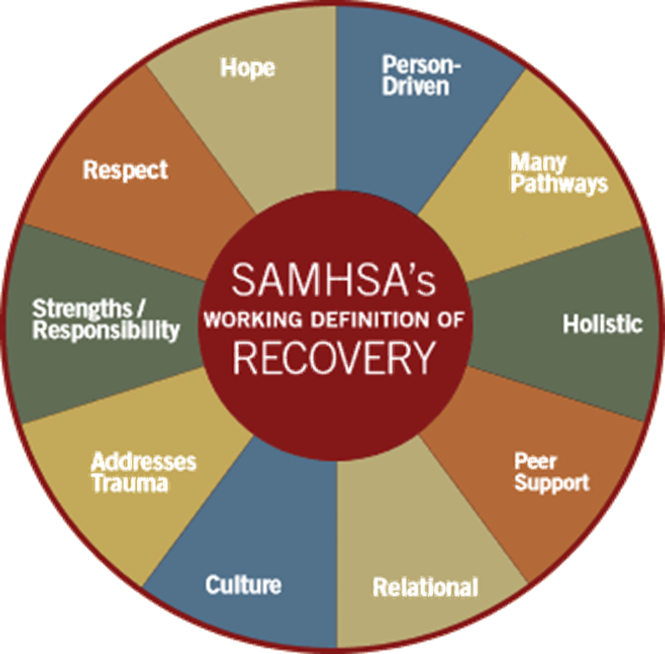 10 Principios de recuperación
La recuperación se apoya abordando el trauma: Los servicios y apoyos deben estar informados sobre el trauma para fomentar la seguridad (física y emocional) y la confianza, así como promover la elección, el empoderamiento y la colaboración.
La recuperación implica fortalezas y responsabilidades individuales, familiares y comunitarias: Las personas tienen una responsabilidad personal por su propio autocuidado y los viajes de recuperación. Las familias y otras personas significativas tienen la responsabilidad de apoyar a sus seres queridos, especialmente para los niños y jóvenes en recuperación. 
La recuperación se basa en el respeto: La aceptación y el aprecio de la comunidad, los sistemas y la sociedad por las personas afectadas por trastornos de salud mental y uso de sustancias son cruciales para lograr la recuperación. La autoaceptación, el desarrollo de un sentido de identidad positivo y significativo y la recuperación de la creencia en uno mismo son particularmente importantes.
administración de la recuperación
16
[Speaker Notes: La recuperación se apoya abordando el trauma: La experiencia de trauma (como abuso físico o sexual, violencia doméstica, guerra, desastre y otros) a menudo es un precursor o está asociado con el uso de sustancias, problemas de salud mental y problemas relacionados. Los servicios y apoyos deben estar informados sobre el trauma para fomentar la seguridad (física y emocional) y la confianza, así como promover la elección, el empoderamiento y la colaboración.
 
La recuperación implica fortalezas y responsabilidades individuales, familiares y comunitarias: Individuals, families, and communities have strengths and resources that serve as a foundation for recovery. Individuals have a personal responsibility for their own self-care and journeys of recovery. Families and otras personas significativas tienen la responsabilidad de apoyar a sus seres queridos, especialmente para los niños y jóvenes en recuperación. 
 
La recuperación se basa en el respeto: La aceptación y el aprecio de la comunidad, los sistemas y la sociedad por las personas afectadas por trastornos de salud mental y uso de sustancias, incluida la protección de sus derechos y la eliminación de la discriminación, son cruciales para lograr la recuperación. La autoaceptación, el desarrollo de un sentido de identidad positivo y significativo y la recuperación de la creencia en uno mismo son particularmente importantes.

SAMHSA (2012). SAMHSA’s working definition of recovery.  Washington, DC: US Department of Health and Human Services, SAMHSA. https://store.samhsa.gov/product/SAMHSA-s-Working-Definition-of-Recovery/PEP12-RECDEF]
Principios de recuperación y cambio
administración de la recuperación
17
¿Preguntas?
¿Cuál de los principios y valores de recuperación resuena más con usted?
¿Por qué son importantes?
18
administración de la recuperación
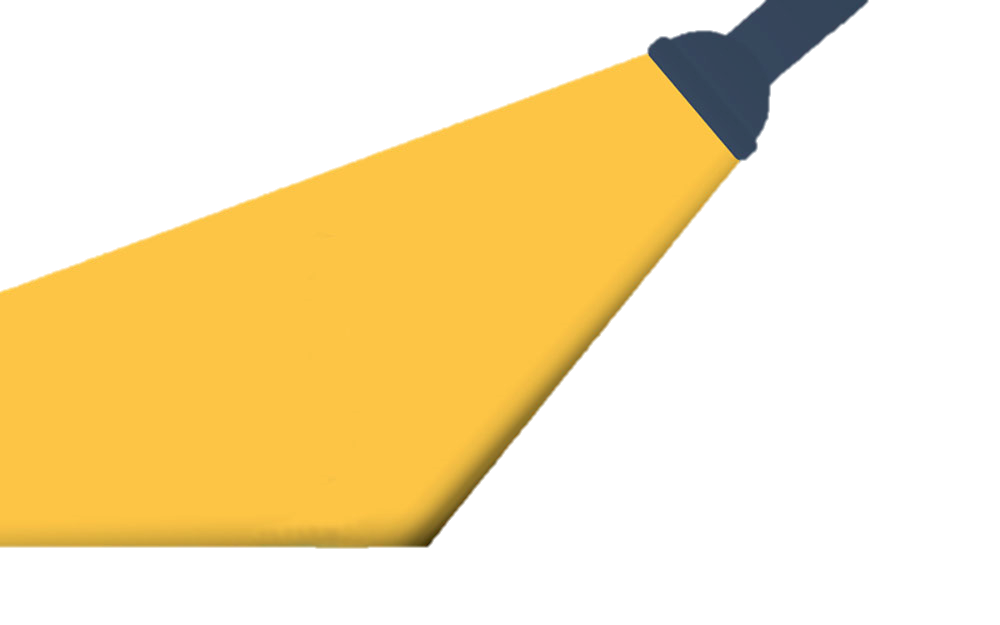 Valores y actitudes
Orientación a la recuperación
19
administración de la recuperación
¿Nosotros?... ¿Y tú?...
¿Crees que la esperanza es la base sobre la cual se construye un viaje de recuperación? 
¿Respetar y valorar la importancia inherentes de una persona?
¿Cree en la capacidad de una persona para recuperarse, prosperar y llevar una vida significativa y contribuyente?
¿Estás de acuerdo en celebrar el esfuerzo y los logros de cada persona?
¿Comprometerse a incorporar el optimismo y la expectativa de resultados positivos en el lenguaje, las relaciones y la prestación de servicios?
administración de la recuperación
20
[Speaker Notes: Mientras existen muchos elementos comunes en todos los sistemas de salud mental y trastornos por uso de sustancias, existen diferencias significativas en las ideologías, prácticas y procedimientos que pueden presentar barreras para apoyar los principios de recuperación identificados por SAMHSA.  

Una barrera para implementar sistemas orientados a la recuperación que integren sistemas de salud mental y trastornos por uso de sustancias son las diferentes comprensiones de los significados del lenguaje utilizado para describir la recuperación, los sistemas de atención orientados a la recuperación y los sistemas de apoyo a la recuperación. Entre los sistemas de salud mental y trastornos por uso de sustancias, estos términos se usan comúnmente; sin embargo, las palabras tienen diferentes significados dentro de cada uno de estos sistemas. 

Es importante determinar si las diferencias residen en las palabras o en los valores personales. De cualquier manera, se debe buscar y nutrir un terreno común para integrar con éxito los servicios y sistemas y desarrollar sistemas viables orientados a la recuperación. 

Nota para el entrenador: Plantee estas preguntas a los alumnos desde la perspectiva de la organización y como individuo.  Fomentar una discusión sobre los valores y actitudes que rodean estas declaraciones. Como contrapunto - Pregunte qué actitudes pueden oponerse a estos valores.]
¿Cómo lo hacemos?... ¿Cómo lo haces?...
¿DÓNDE ESTÁ LA EVIDENCIA?
¿Fomentar la esperanza como la base sobre la cual se construye un viaje de recuperación?
¿Mostrar respeto y valorar a cada persona?
¿Cree en la capacidad de una persona para recuperarse, prosperar y llevar una vida significativa y contribuyente?
¿Demostrar una orientación a la recuperación basada en el optimismo y la expectativa de resultados positivos?
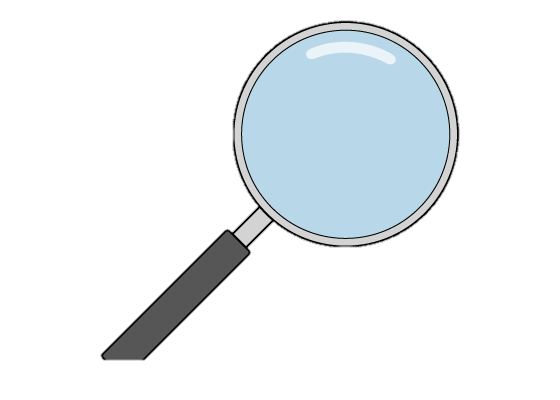 administración de la recuperación
21
[Speaker Notes: Mire estas declaraciones desde la perspectiva de la organización y como individuo.  Fomentar una discusión sobre dónde se pueden encontrar estos valores y prácticas dentro de la organización.  No preguntes qué hay que hacer en este momento; esta pregunta se planteará al final del módulo.]
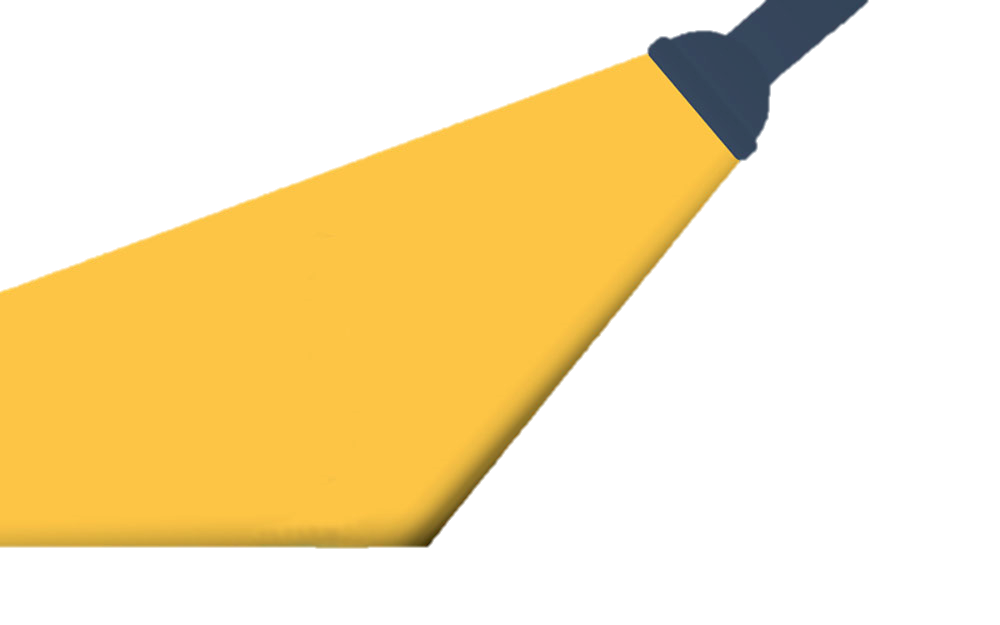 Lo que sabemos de la investigación
Orientación a la recuperación
22
administración de la recuperación
SISTEMA DE ATENCIÓN ORIENTADO A LA RECUPERACIÓN
Un sistema de atención orientado a la recuperación (ROSC) está centrado en la persona y en el bienestar, y se basa en las fortalezas y los recursos del individuo, su familia y la comunidad para promover mejoras generales en el funcionamiento.
23
administración de la recuperación
[Speaker Notes: Un ROSC abarca un menú de servicios individualizados, centrados en la persona y basados en la fuerza dentro de una red autodefinida. Por diseño, un ROSC proporciona a las personas y familias más opciones con las que tomar decisiones informadas con respecto a su atención. Los servicios están diseñados para ser accesibles, acogedores y fáciles de navegar. Un valor fundamental de un ROSC es la participación de las personas en la recuperación, sus familias y la comunidad para mejorar continuamente el acceso y la calidad de los servicios.

SAMHSA (2010). Recovery-Oriented Services Guide. https://www.samhsa.gov/sites/default/files/rosc_resource_guide_book.pdf]
un enfoque orientado a la recuperación cambia práctica de tres maneras ...
24
administración de la recuperación
INICIATIVAS ROSC DE FLORIDA
Los objetivos estatales establecidos incluyen:
Promover la buena calidad de vida, la salud de la comunidad y el bienestar para todos.
Prevenir el desarrollo de condiciones de salud conductual.
Intervenir antes en la progresión de las enfermedades.
Reducir el daño causado por los trastornos por uso de sustancias y las condiciones de salud mental en individuos, familias y comunidades.
Proporcionar los recursos para ayudar a las personas 
con condiciones de salud conductual a lograr y 
mantener su bienestar y construir vidas significativas 
para ellos mismos en sus comunidades.
El Capítulo 2016-241, Leyes de florida, establece que los servicios de salud conductual de Florida se basan en principios orientados a la recuperación.
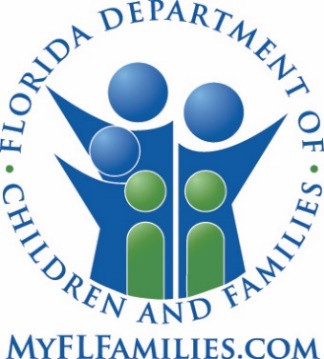 25
administración de la recuperación
[Speaker Notes: En 2016, la ley de Florida se amplió para especificar que los servicios de salud conductual de Florida deben basarse en principios orientados a la recuperación (Cap. 2016-241, Leyes de Florida). Esta legislación proporcionó apoyo legal a los valores y principios que sustentan una orientación hacia la recuperación, así como a la aplicación de prácticas orientadas a la recuperación en todo el Estado.  Es importante destacar que fomenta las prioridades estatales y las diferencias regionales, al tiempo que garantiza que las comunidades y los sistemas brinden atención y servicios de alta calidad basados en una orientación a la recuperación.

A nivel estatal y local, Florida ha estado trabajando en el establecimiento de una red de servicios y apoyos clínicos y no clínicos para mantener la recuperación a largo plazo basada en la comunidad. Como entidades locales, ROSC está implementando los principios rectores de la orientación a la recuperación al tiempo que reflejan las variaciones únicas en la visión, las instituciones, los recursos y las prioridades de cada comunidad. Los sistemas de salud conductual y las comunidades forman ROSC para:
 Promover la buena calidad de vida, la salud de la comunidad y el bienestar para todos.
 Prevenir el desarrollo de condiciones de salud conductual.
 Intervenir antes en la progresión de las enfermedades.
 Reducir el daño causado por los trastornos por uso de sustancias y las condiciones de salud mental en individuos, familias y comunidades; y
 Proporcionar los recursos para ayudar a las personas con condiciones de salud conductual a lograr y mantener su bienestar y construir vidas significativas para ellos mismos en sus comunidades.

Florida Department of Children and Families. Recovery-Oriented System of Care.  https://www.myflfamilies.com/service-programs/samh/rosc/index.shtml]
¿Qué significa esto para nuestra organización?
Asegurar la mejor alineación con los mandatos estatales y los principios de ROSC.
Asegurar que los fondos de servicios y los recursos comunitarios se utilicen para alcanzar el más alto nivel de salud y funcionamiento de las personas y familias a las que servimos.
Revisar la estructura y la prestación de servicios y apoyo para las personas a las que servimos para satisfacer las expectativas de las personas, los objetivos de recuperación y las necesidades únicas.
Preparar al personal para prestar servicios de acuerdo con estos objetivos.
administración de la recuperación
26
[Speaker Notes: Discuta estos objetivos generales, pero agregue objetivos o ejemplos específicos dentro de su organización.]
Adoptar una postura de "gestión de la recuperación"
administración de la recuperación
27
[Speaker Notes: Gestión de la recuperación es básicamente la administración de los recursos personales, familiares y comunitarios para lograr el más alto nivel de salud y funcionamiento de las personas y familias afectadas por las condiciones de salud conductual. Es una colaboración sostenida en el tiempo y centrada en la recuperación entre los usuarios de servicios y los proveedores de servicios tradicionales y no tradicionales hacia el objetivo de estabilizar y luego administrar activamente el flujo y reflujo del uso de sustancias y las condiciones de salud mental hasta que se haya logrado la remisión y la recuperación, o hasta que las condiciones puedan ser autogestionadas de manera efectiva por el individuo y su familia. 
La gestión de la recuperación se basa en la creencia de que la recuperación completa rara vez se logra a partir de un solo episodio de intervención o tratamiento, y que los profesionales, así como las personas en recuperación, las familias y los responsables de la formulación de políticas, no deben sentirse decepcionados o desanimados por el hecho de que no hay soluciones rápidas. La recurrencia (s) en el uso de sustancias o de síntomas de salud mental se consideran como evidencia de la gravedad de la condición de la persona en lugar de como causas de alta.  El modelo de administración de la recuperación reconoce esta vulnerabilidad, pero sugiere que tales recurrencias no son inevitables si el proceso de recuperación en curso se administra activamente.


La comunidad de salud pública ha practicado durante mucho tiempo el manejo de la recuperación cuando se tratan enfermedades crónicas como la diabetes, el asma y la hipertensión. Si bien los proveedores de atención médica pública pueden usar una terminología diferente, la gestión de la recuperación es una herramienta integrada en su enfoque de la práctica. Los principios de salud pública abordan la promoción de la salud a través de estrategias integrales de prevención, detección, intervención temprana, tratamiento y refuerzo de estilos de vida saludables.

White, W. L., Boyle, M. G., Loveland, D. L. & Corrington, P. W. (n.d.). What is behavioral health recovery management? A brief primer.  Fayette Companies, Chestnut Health Systems and The University of Chicago Center for Psychiatric Rehabilitation. http://www.bhrm.org/media/pdf/pub/BHRM_Primer.pdf]
Sistema de gestión de recuperación Rosc
Cambia la orientación al servicio de un modo intensivo a corto plazo a un compromiso de servicio de apoyos y bienestar a largo plazo
Se centra en proporcionar un espectro completo de atención
Coordina el acceso a los recursos 
Cambios dentro de varias capas de la organización
Afecta a cada capa dentro de la organización para abordar los desafíos y barreras a la implementación de políticas y procedimientos (ROSC Guidelines, 2010)
28
administración de la recuperación
[Speaker Notes: Tradicionalmente, los servicios orientados a la recuperación se han visto como actividades relacionadas con la recuperación a largo plazo que ocurren después de un episodio formal de tratamiento por uso de sustancias. Sin embargo, las actividades y enfoques orientados a la recuperación también son parte del continuo completo de atención disponible para las personas dentro de un ROSC. Un ROSC proporciona una red de servicios y apoyos para abordar todo el espectro de problemas de uso de sustancias, desde el uso dañino hasta las afecciones crónicas.

SAMHSA (2010). Recovery-Oriented Services Guide. https://www.samhsa.gov/sites/default/files/rosc_resource_guide_book.pdf]
Gestión de la recuperación: espectro completo de servicios
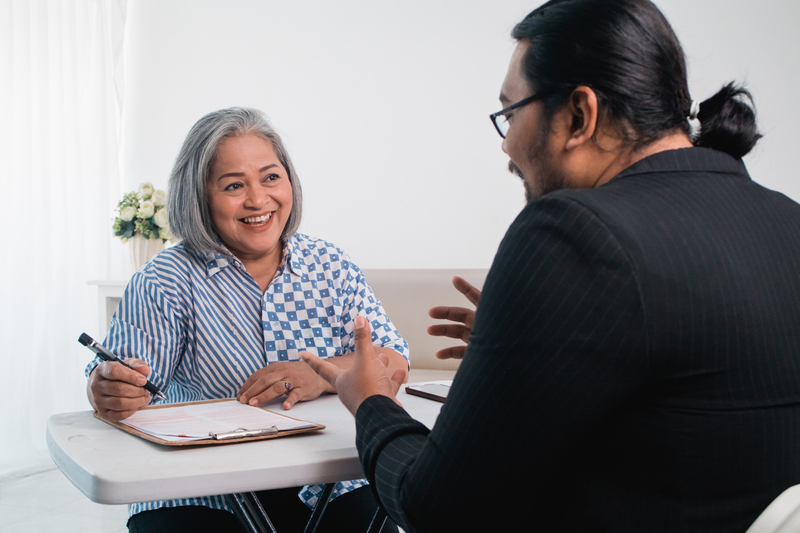 Identificación y contratación previas al servicio
Inicio y estabilización de la recuperación (actividades de recuperación/tratamiento)
Mantenimiento de la recuperación (servicios de apoyo a la recuperación posterior al tratamiento)
Recovery management
29
29
administración de la recuperación
[Speaker Notes: La administración de la recuperación abarca tres fases en el proceso de recuperación: 
identificación y contratación previa al servicio,
inicio y estabilización de la recuperación (actividades de recuperación/tratamiento), y, 
mantenimiento de la recuperación (servicios de apoyo a la recuperación después del tratamiento).

Un ROSC apoya la premisa de que hay muchas vías para la recuperación. Las actividades orientadas a la recuperación incluyen proporcionar un menú de servicios de tratamiento tradicionales y terapias alternativas, que incluyen entrenamiento de recuperación entre pares, acupuntura, meditación y terapia de música y arte. Los servicios de apoyo a la recuperación, incluida la asistencia para el empleo, el cuidado de los niños, la gestión de la atención y el apoyo a la vivienda, pueden mejorar la participación de las personas y sus familias para lograr y mantener la recuperación.]
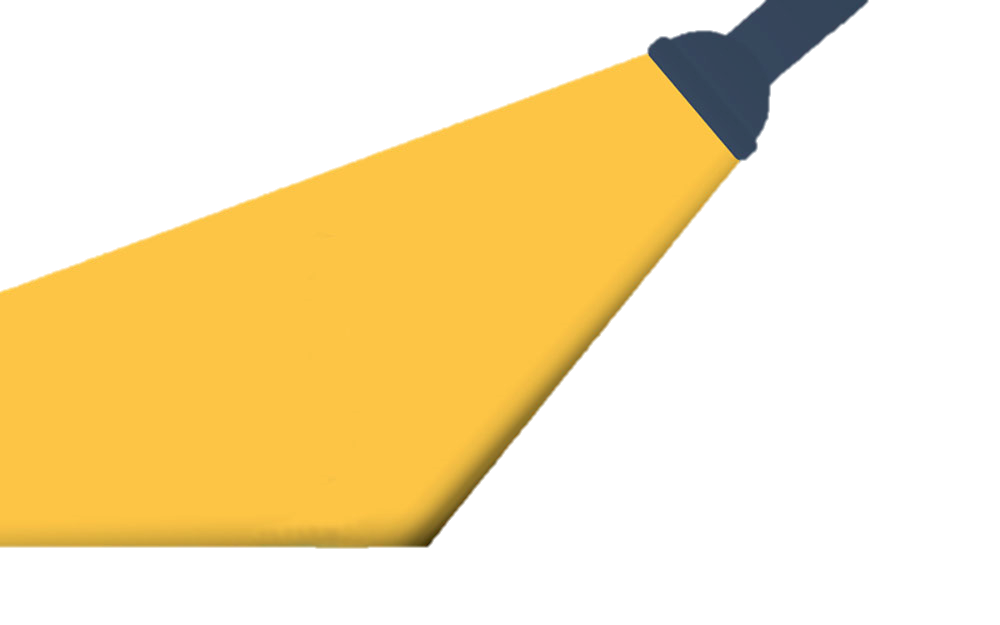 Aplicación a la práctica
Orientación de recuperación
30
administración de la recuperación
Transformación: Bloques de construcción
Alinear los servicios de apoyo al tratamiento y la recuperación
Proporcionar servicios individualizados y de alta calidad
Integración de servicios de soporte de recuperación
Desarrollar conexiones significativas con compañeros
Creación de una red de servicios orientados a la recuperación
Facilitar procesos y asociaciones
Alinear las estructuras y políticas administrativas para soportar un sistema orientado a la recuperación
31
administración de la recuperación
Herramienta útil para estructurar acciones
Dispositivo mnemotécnico: una técnica de memoria que puede ayudar a aumentar su capacidad para recordar y retener información. 
CONÉCTATE Y ESPERA
administración de la recuperación
32
[Speaker Notes: Throughout this course, the principles of recovery and ROSC will be repeated, examined and reinforced.  Much of this information and way of thinking is new to service providers.  We are introducing here a helpful mnemonic device which is a memory technique that can help increase your ability to recall and retain information. 

CONNECT: Since most of a person’s recovery journey occurs outside the behavioral health service system, fostering recovery necessitates understanding people within the context of their lives. Family, friends, neighbors, local community, schools, workplaces, spiritual, and cultural communities all influence recovery outcomes and well-being. Recovery-oriented practice works with people in learning how to navigate their own path through the  web of family, community and  society. 

HOPE: Hope is the foundation on which a journey of recovery is built. Hope is not an abstract concept, nor is it an unreasonable expectation. At its core, being hopeful means holding an expectation for positive development. Hope helps provide the motivation and sustain the strength required.

A recovery approach focuses on the values, hopes and dreams of each person, while never losing sight of the impact of the social context on people’s lives. Feeling positive about the future contributes to everyone’s mental health and well-being.  A lack of hope can limit a person’s ability to recover.  

Mental Health Commission of Canada. (2015). Recovery Guidelines Ottawa, ON:  Author. https://www.mentalhealthcommission.ca/wp-content/uploads/drupal/MHCC_RecoveryGuidelines_ENG_0.pdf]
El plan de acción: Conectar a Hope
Crear una cultura, un idioma y una esperanza
Ofrecer una gama de servicios integral y holística
No juzgar
Navegar diversas necesidades
Estrategias  compromisas            
Colaborar con  relaciones y prácticar reflexiva
Transformar servicios y sistemas
Honrar las diferencias y las diversas necesidades de cada individuo atendido
Ofrecer diversas oportunidades y recursos que apoyan el viaje de recuperación
Proporcionar un entorno para fomentar el control personal
Engranar en la recuperación personal mediante la comprensión de la narrativa de la recuperación personal en el proceso de tratamiento y dentro de la comunidad
33
administración de la recuperación
[Speaker Notes: Las ideas para el cambio y los planes de acción para el cambio se pueden construir utilizando el marco CONNECT (principios) a HOPE (práctica).]
Actividad
Dividirse en grupos.  Reflexionar sobre los principios clave que contribuyen a un enfoque de recuperación intencional para los servicios y apoyos. 
Discuta lo siguiente:
¿Cuáles son algunas de las formas en que ha notado que nuestra organización puede aumentar su uso de prácticas orientadas a la recuperación? Por favor descríbalos.
Recovery management
34
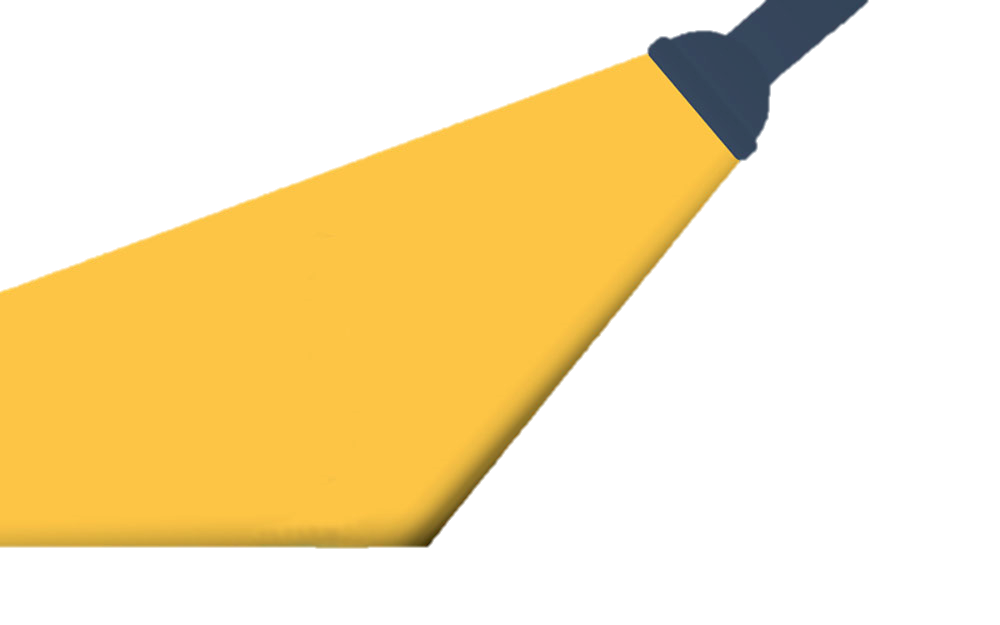 Preguntas paraReflexión
Orientación de recuperación
35
administración de la recuperación
Práctica reflexiva
Por favor, reflexione sobre las siguientes preguntas y escriba sus respuestas.
Proveedor de servicios directos: ¿Qué impacto tiene un enfoque de recuperación intencional en su trabajo diario? ¿Cómo modelas la "esperanza" y creas un clima de optimismo / fomentas resultados positivos con las personas a las que sirves?
Administración: Considere el proceso de transformación hacia un Sistema Orientado a la Recuperación. ¿Cuáles son tus puntos fuertes? ¿En qué quieres trabajar primero dentro del marco?  ¿Cuáles son sus desafíos y barreras?
Administrativo (para incluir al personal de apoyo): ¿Qué tan acogedor eres cuando alguien que necesita ayuda llama o entra por nuestra puerta? ¿Practicas la paciencia por un individuo perdido? ¿Cómo puede ser una extensión del marco ROSC?
36
administración de la recuperación
Referencias
Davidson, L., O’Connel, M.J., Staeheli, M., Weingarten, R., et al. (2001). Concepts of recovery in behavioral health: History, review of the evidence, and critique. Psychiatric Services, 52(4), 482-5. 
Florida Department of Children and Families. Recovery-Oriented System of Care (website). https://www.myflfamilies.com/service-programs/samh/rosc/index.shtml
Hyde, P. (2011). Shaping the Future: Challenges and Opportunities (conference presentation). Washington, DC: SAMHSA.
Jaiswal. A., Carmichael, K., Gupta, S., Siemens, T., et al (2020). Essential elements that contribute to the recovery of persons with severe mental illness: A systematic scoping study. Frontiers in Psychiatry (11). Retrieved from https://www.frontiersin.org/article/10.3389/fpsyt.2020.586230  
Mental Health Commission of Canada. (2015). Recovery Guidelines. Ottawa, ON:  Author. https://www.mentalhealthcommission.ca/wp-content/uploads/drupal/MHCC_RecoveryGuidelines_ENG_0.pdf 
New Freedom Commission on Mental Health (2003). Achieving the Promise: Transforming Mental Health Care in America. Final Report. DHHS Pub. No. SMA-03-3832. Rockville, MD.
administración de la recuperación
37
Referencias
SAMHSA. Recovery and Recovery Support. https://www.samhsa.gov/find-help/recovery#:~:text=SAMHSA's%20working%20definition%20of%20recovery,to%20reach%20their%20full%20potential .
Roosenschoon, B. J., Kamperman, A. M., Deen, M. L., Weeghel, J. V., & Mulder, C. L. (2019). Determinants of clinical, functional and personal recovery for people with schizophrenia and other severe mental illnesses: A cross-sectional analysis. PloS one, 14(9), e0222378. https://doi.org/10.1371/journal.pone.0222378 
SAMHSA (2012). SAMHSA’s working definition of recovery. Washington, DC: US Department of Health and Human Services, SAMHSA. https://store.samhsa.gov/product/SAMHSA-s-Working-Definition-of-Recovery/PEP12-RECDEF 
SAMHSA (2010). Recovery-Oriented Services Guide. https://www.samhsa.gov/sites/default/files/rosc_resource_guide_book.pdf  
U.S. Department of Health and Human Services, Office of the Surgeon General (Nov. 2016). Facing Addiction in America: The Surgeon General’s Report on Alcohol, Drugs, and Health. Washington, DC: HHS. https://addiction.surgeongeneral.gov/ 
White, W. L., Boyle, M. G., Loveland, D. L. & Corrington, P. W. (n.d.). What is behavioral health recovery management? A brief primer.  Fayette Companies, Chestnut Health Systems and The University of Chicago Center for Psychiatric Rehabilitation. http://www.bhrm.org/media/pdf/pub/BHRM_Primer.pdf
administración de la recuperación
38
¡GRACIAS!
¿Preguntas?